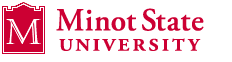 Molecular BiologyBiol 480
Lecture 15February 20th, 2019
Announcements/Assignments
Keep reviewing lectures every day.  Use the lecture summary tool, if it works for you. 

Exam 2 March 4th.
Where were we…
In vitro DNA replication
Inhibiting DNA replication as a disease treatment

Inhibiting DNA replication with chain termination
	Dideoxynucleotide analog AZT
	
**dideoxynucleotides used in Sanger method sequening.
AZT
The best example is the development of nucleotide analogs such as the one that became the HIV inhibiting drug AZT (Azidothymidine)

How might AZT inhibit
 DNA synthesis?  Check it
 out, chemically.
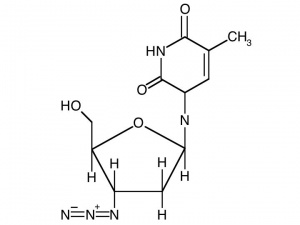 AZT is known as a dideoxynucleotide.  Incorporation of a dideoxynucleotide is a DNA synthesis terminator. 
Why?
AZT
dTTP
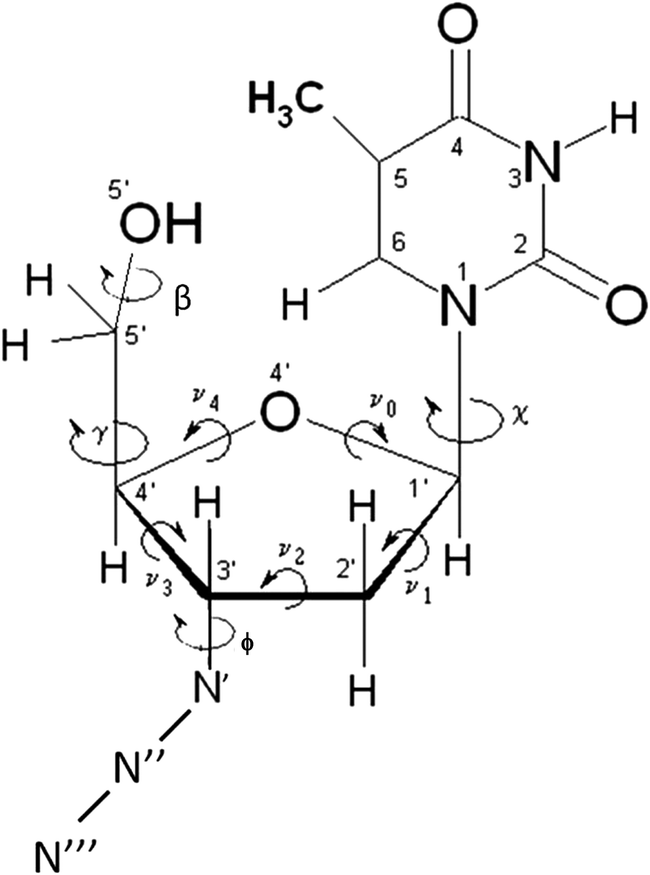 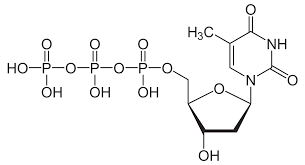 Anyone can get HIV.  It is still a medical problem even in the US
However, recent advances have made HIV infection a chronic condition rather than a path to AIDS and death.

Since I taught this class last, several medications have made it possible to live with HIV or even prevent infection with HIV if exposed.
Pre-Exposure Prophylaxis (PrEP)
Drug combo-- emtricitabine and tenofovir disoproxil fumarate (FTC-TDF). Common name= Truvada.

Taken before sexual exposure to HIV greatly reduces transmission of the virus. 
Post Exposure Prophylaxis. (PeP)
Information from the CDC and WHO
https://www.cdc.gov/healthcommunication/toolstemplates/entertainmented/tips/HIVprevention.html
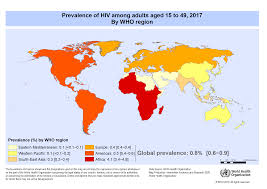 https://www.npr.org/2019/02/14/694914597/why-men-in-mississippi-are-still-dying-of-aids-despite-existing-treatments
Read more…
The use of dideoxynucleotides goes beyond disease treatment.

The first and most common method of sequencing DNA uses dideoxynucleotides.
Chain termination sequencing
Sanger method
Study Sanger method for DNA sequencing
http://en.wikipedia.org/wiki/Sanger_sequencing


http://www.youtube.com/watch?v=lgASqWbemCc
Evolving technologies
Electrophoresis of radiolabelled 4 dideoxynucleotide fragments in separate lanes.  Drying of the DNA gel. Exposure of the gel to X-ray film.  (see example from your old professor!)

Electrophoresis of 4 fluorescently labeled dideoxynucleotide fragments in one lane. Automated laser reading of different clolors and production of a chromatograph.
Now we have…
“Second generation” sequencing

“Next generation” sequencing

More to come on this!
Moving on!
DNA is not the only game in town…

DNA is the code.  How is the code decoded?

It starts with transcription.
TranscriptionMany parallels to Replication
Starts with a DNA template

Uses a polymerase which requires a DNA template and synthesizes (RNA)  5’-3’.

Requires many helper/accessory proteins
Important differences
1. Only genes are transcribed.  (whereas whole genomes are replicated)

In prokayotes, nearly the whole genome consists of genes.  DNA sequences that are transcribed and translated.

In eukaryotes amazing little of the genome is transcribed. (Humans--~2% of the genome encodes RNA.)
Define a gene in your own words…

How has the concept of the gene changed in recent years?
2.  Transcription is highly regulated and variable.
	Whether prokaryote or eukaryote, at any 	given time or in different cell types, different 	subsets of genes are transcribed.

(we will spend a lot of time on gene regulation)
TranscriptionMany parallels to Replication
Starts with a DNA template

Uses a polymerase which requires a DNA template and synthesizes (RNA)  5’-3’.

Requires many helper/accessory proteins
Important differences
1. Only genes are transcribed.  (whereas whole genomes are replicated)

In prokayotes, nearly the whole genome consists of genes.  DNA sequences that are transcribed and translated.

In eukaryotes amazing little of the genome is transcribed. (Humans--~2% of the genome encodes RNA.)
Define a gene in your own words…

How has the concept of the gene changed in recent years?
Terminology
Genes are sometimes referred to as cistrons.
Cistron= section of DNA encoding an RNA molecule:
mRNA
rRNA
tRNA
siRNA
miRNA
Eukaryotic genes are said to be monocistronic---each gene encodes a single RNA molecule.

Prokaryotes encode some of their genes in groups, called operons, which are polycistronic.  Operons are a long contiguous segment of DNA that encodes a long contiguous RNA which encodes more than one protein.
Operons are cool!  The proteins encoded in the polycistronic RNA have a related function.
For example, they may all be necessary for one aspect of sugar metabolism or synthesis of an amino acid.

You’ve probably studied the lactose (lac) operon
Sometimes we identify a gene when we can find, in the DNA, the sequence that would be transcribed into a start point for translation (called a start codon) and an end point for translation, (called a stop codon).  Fig. 13.7

All the DNA in between is called an open reading frame or ORF.
When the human genome was analyzed to determine the number of human genes, only the ORFs were counted.  The human genome has 25,000-30,000 ORFs (protein encoding genes).

Again…we know that RNAs that are not translated are very important in cell activities.
A second difference
2.  Transcription is highly regulated and variable.
	Whether prokaryote or eukaryote, at any 	given time or in different cell types, different 	subsets of genes are transcribed.

(we will spend a lot of time on gene regulation)
This regulation is the role of the transcription “accessory proteins”.
These proteins are required to initiate transcription and are often called:
Transcription factors—in general a transcription factor’s job is to allow RNA polymerase to bind to a gene in the DNA.
The mechanism of transcription
“Who” taught us about transcription?  E. coli of course!

Much of the research that lead to the description of the central dogma of molecular biology came from studies using E. coli and the viruses (bacteriophages) that infect E. coli.
For example…
Base composition studies of E. coli following infection with bacteriophages suggested phage DNA was changed into phage RNA.
Table 13.6

Hybridization studies confirmed that RNA produced in cells was complementary to a DNA template.
RNA polymerase
A unique enzyme was isolated from rat liver in 1959 by Samuel Weiss which showed the same general requirement (DNA template)  as DNA polymerase but which produced RNA.

Unlike DNA polymerases…this enzyme required no primer.  It was able to like ribonucleotides directly.
Biochemists turned back to E. coli to study the enzyme in detail.  
RNA polymerase is a complex of 5  protein subunits
a (2 of these)
b
b’		actual polymerase activity
w
s
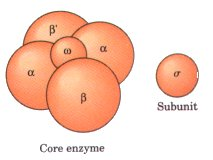 The a and w subunits assist in assembling the whole complex---called the holoenzyme.

The s subunit is also called the s  factor and is essential for transcription initiation.
There are several different s factors made by E. coli, which differ slightly in amino acid sequence and shape. (see upcoming slide)

They have in common, the ability to bind specific sequence of E. coli genes.  The sequence they bind is known as the gene promoter.
Structure of an E. coli gene….
Look at handout…become familiar with the structure of prokaryotic genes, including the promoters.

Find the consensus sequences at -35 and -10.
What do these number designations mean?
What is +1?
Envision how this works…
Many genes are bound by RNA pol with a common s factor, called s 70

Recall, there is some variation in promoter sequence. E. coli  makes different s factors which bind variations on the -35 and -10 sequence.
Recall this slide…identify the 2 parts of the picture.
1
2
Transcription in all organisms involves 2 basic types of elements.
1. The protein (non-DNA) elements.  At a minimum, the proteins making up RNA pol.  Usually some set of accessory proteins (transcription factors). We call these the trans elements.

2. The DNA sequences that bind RNA pol and transcription factors are called the cis elements.

We will refer to these different types of elements frequently from this point on.